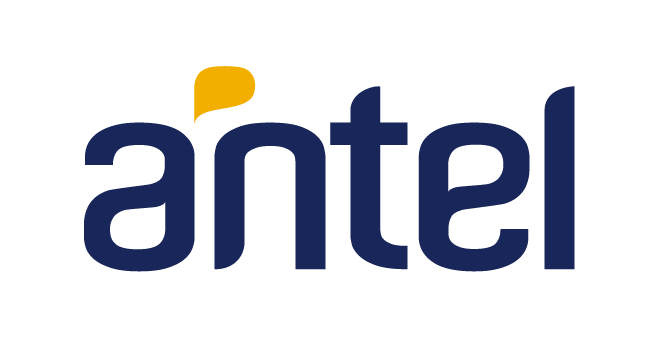 INTERNET DE LAS COSAS


Antel y su Red  – Plataforma de base
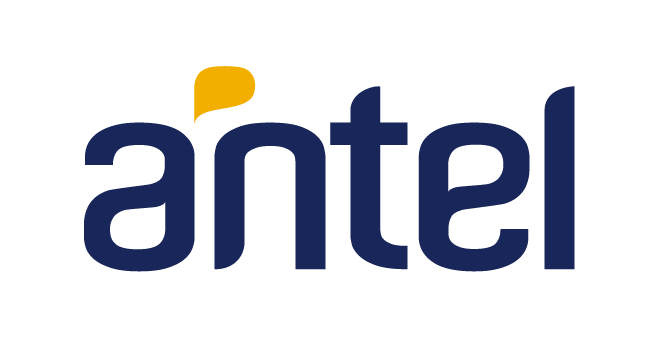 Banda Ancha
Conexiones de Internet c/100 hogares
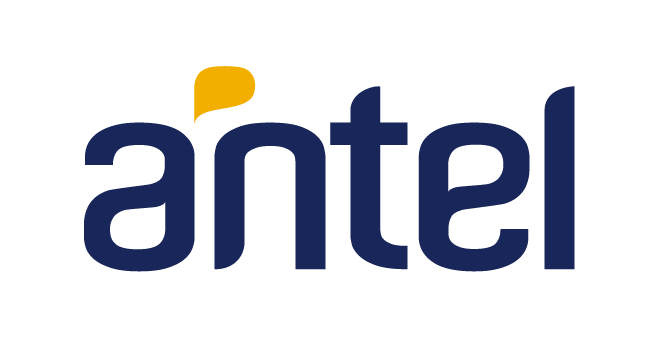 El País de la Fibra Óptica al Hogar
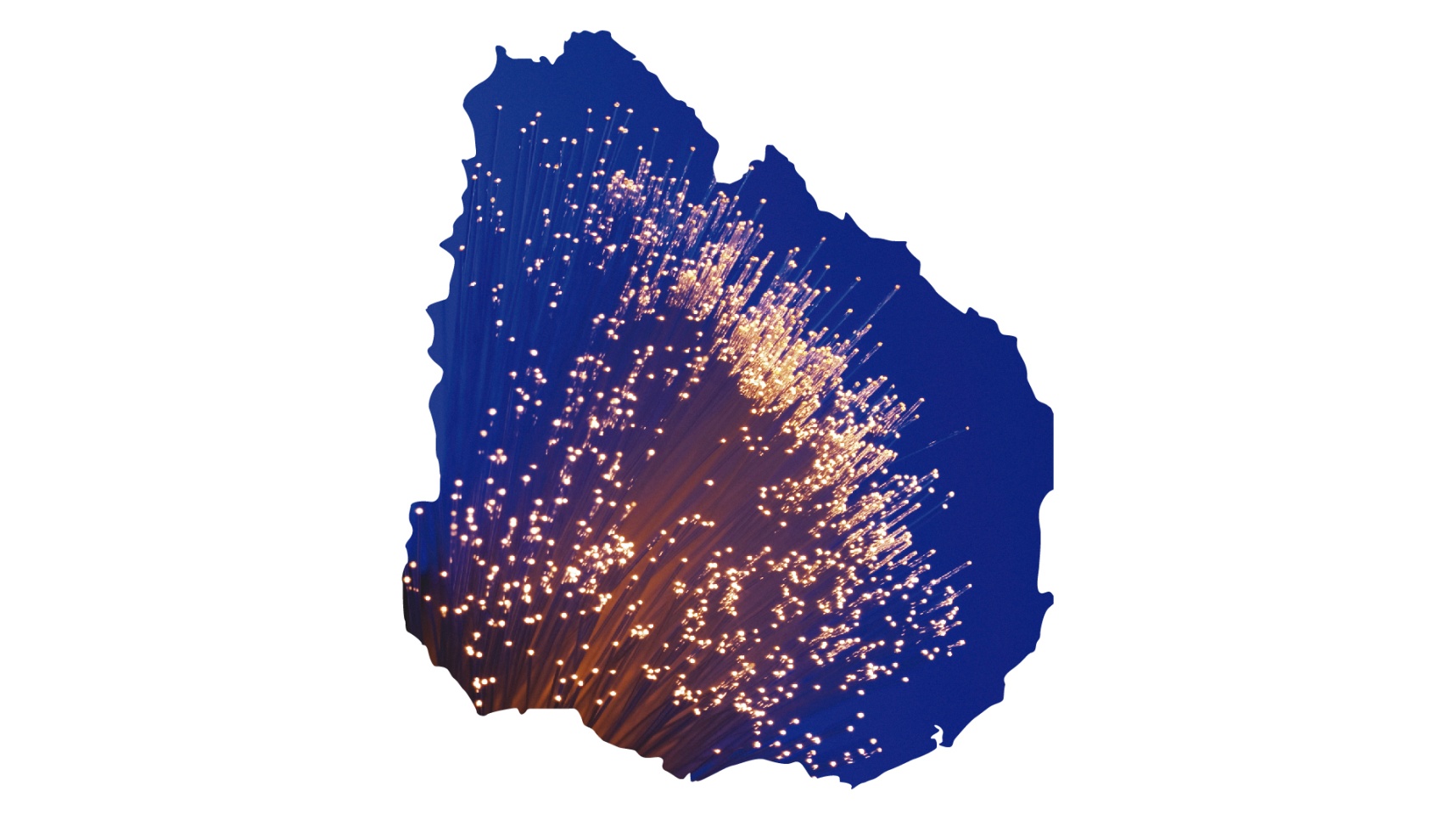 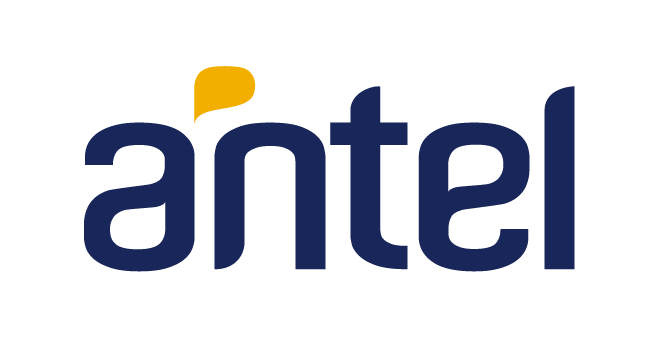 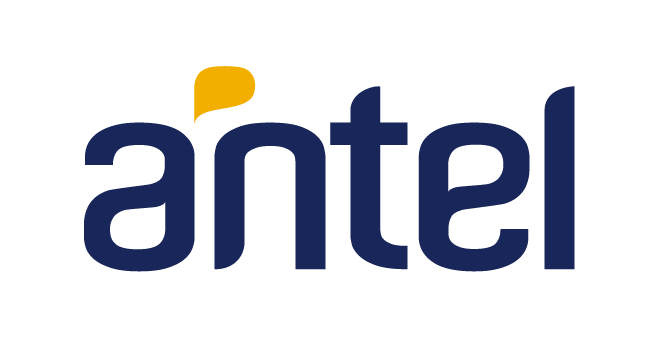 Banda Ancha
Cobertura Servicio Móvil 3G/LTE
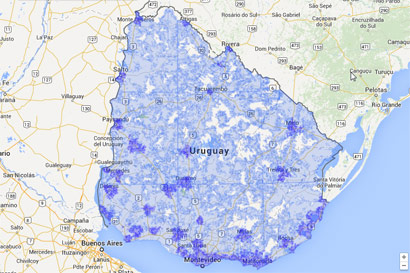 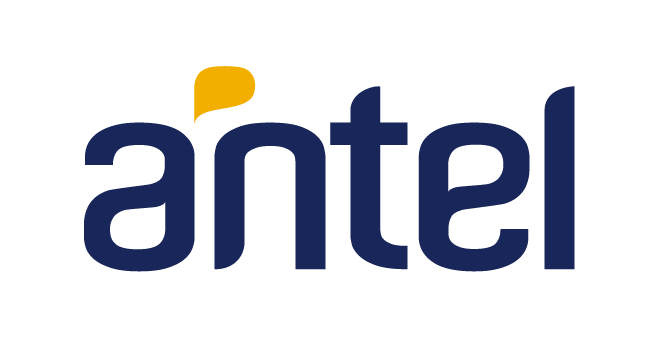 Data Center Internacional
Ing. J.L. Massera
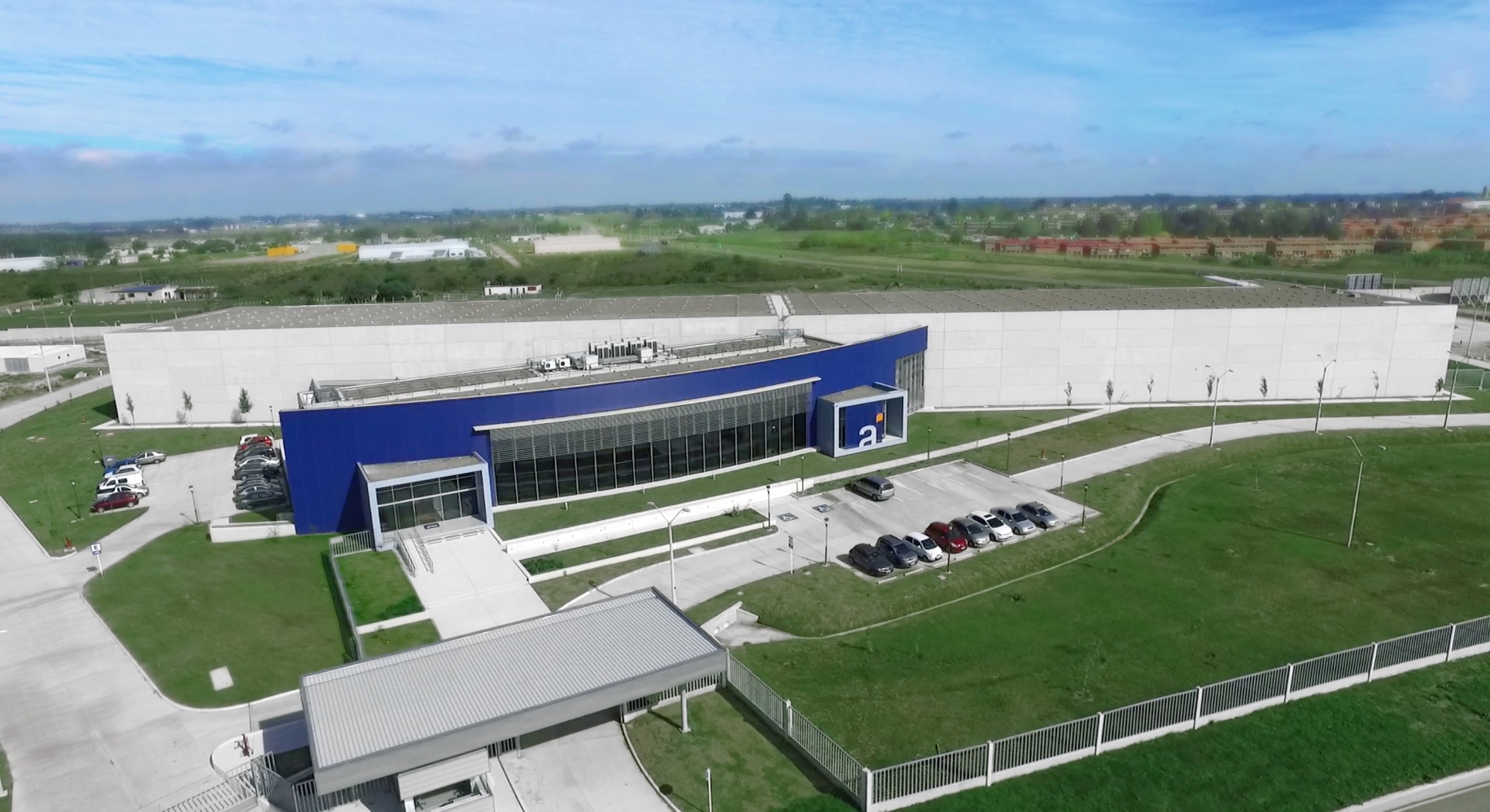 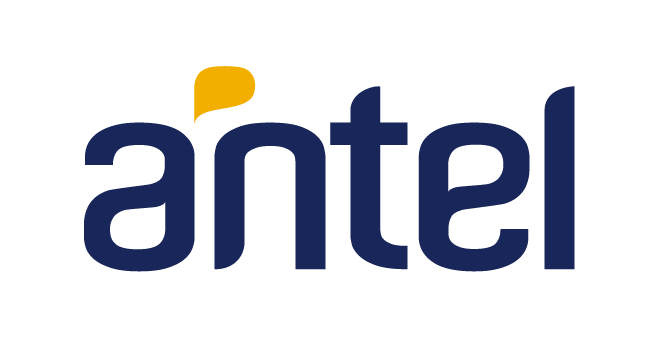 Evolución hacia una Plataforma de Servicios IoT
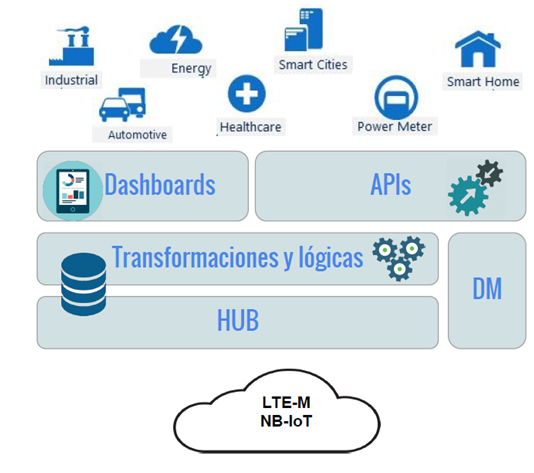 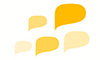 Muchas gracias